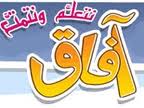 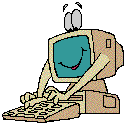 مُلاحظة :
المهمة تُحل حتى  اخر يوم في تعلم هذه الوحده.
الوظيفة البيتيه  :المهمة موضحه في الكتاب المدرسي صفحه 123.
اعزائي الطلاب عليكم اختيار :
علوم الماده – الطاقة.
- عليكم اختيار مصادر الطاقة.
 عليكم اختيار مهمة نعد دليل مواد الوقود.
- لا تنسوا ادخال كلمة المستخدم وكلمة المرور الخاصه بكم.
-  عملاً مُمتعاً
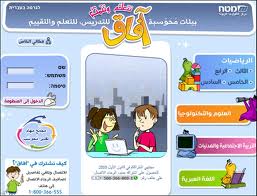 هيا بنا نلعب ونتعلم مع موقع آفاق